Instructions
Hello everyone!
My name is Baby Bunny. 
I love to jump and bounce along my number line.
Can you help me work out which numbers I will land on?
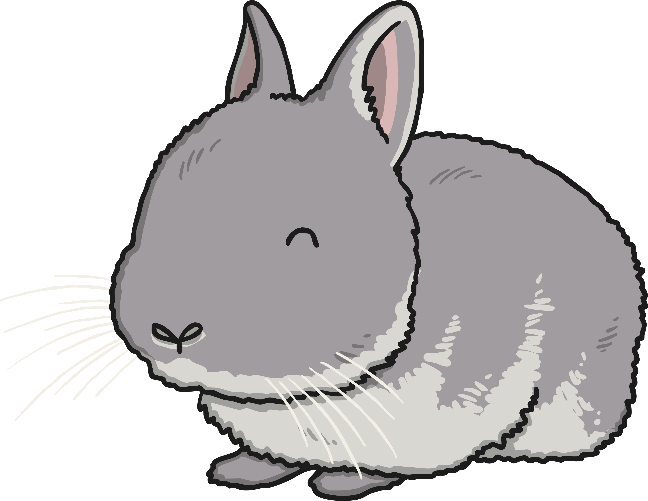 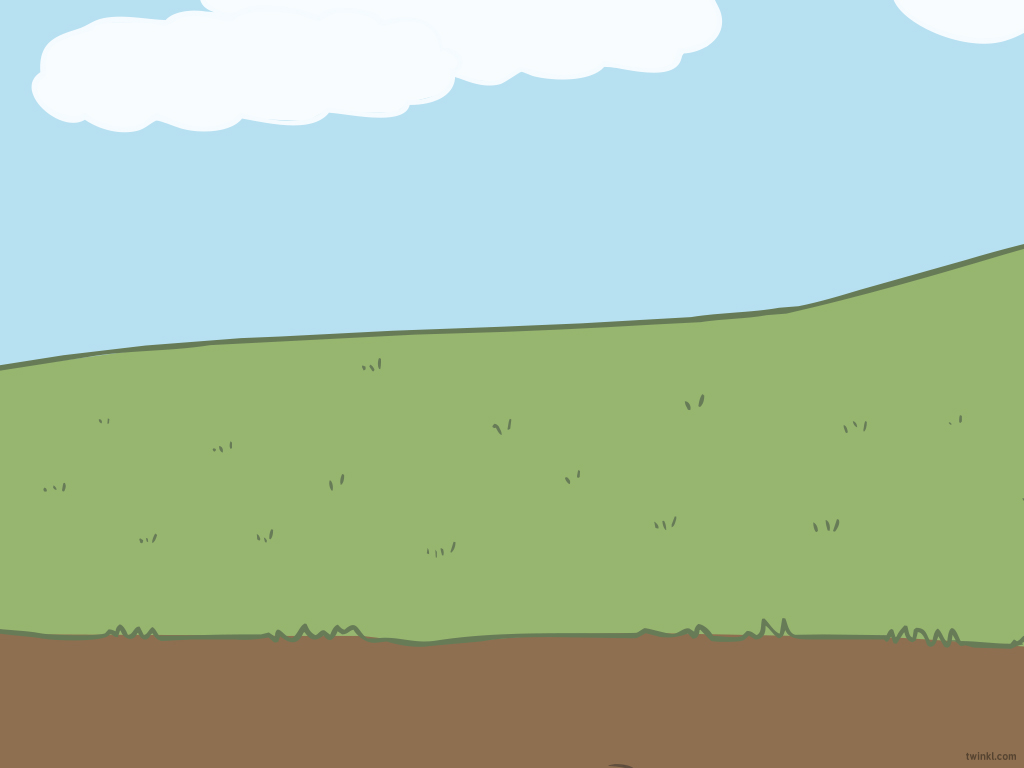 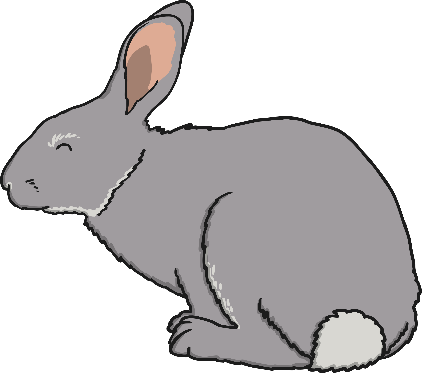 Baby Bunny is on 0. He jumps on 1 more. 
What number will he land on?
Click me to help me jump!
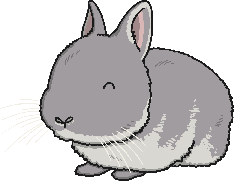 10
9
8
7
0
1
2
3
4
5
6
0 and 1 makes 1
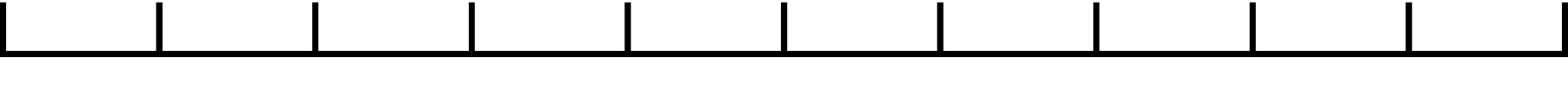 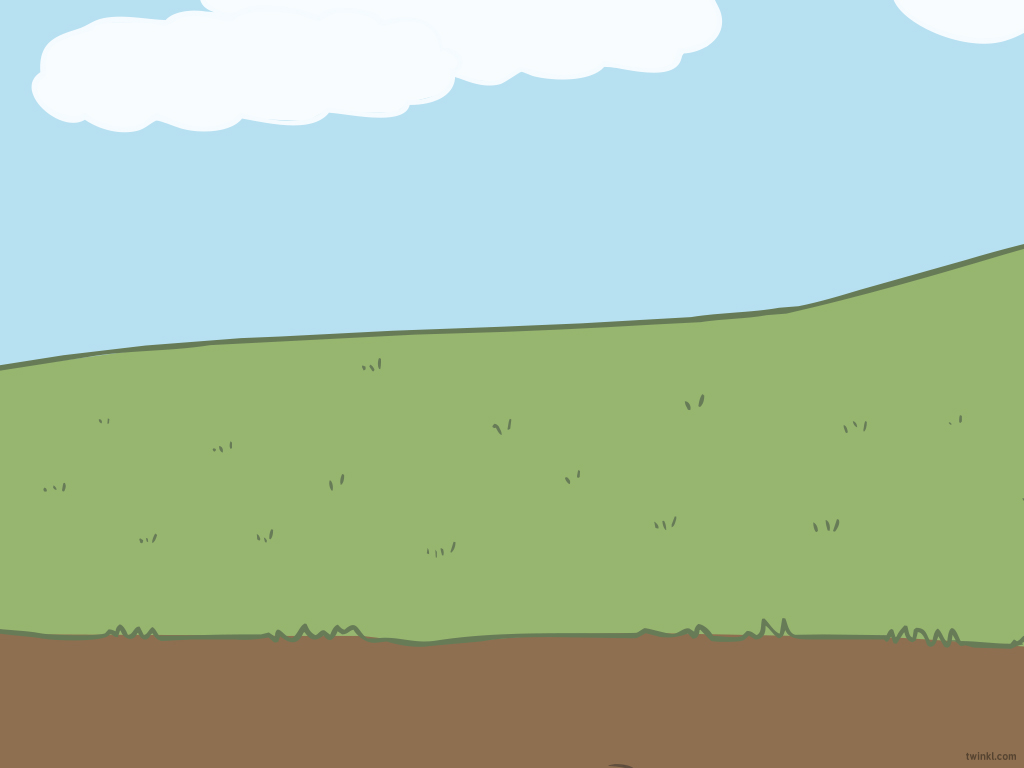 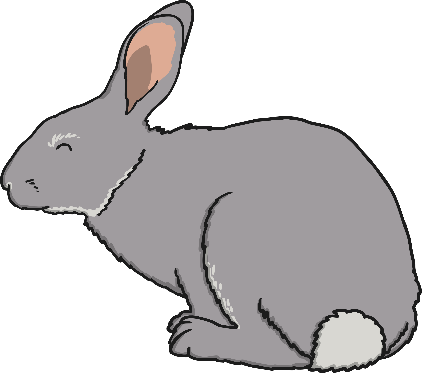 Baby Bunny is on number 1. Can you count on 1 more? Which number will Baby Bunny land on?
Click me to help me jump!
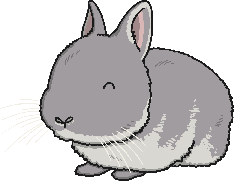 10
9
8
7
0
1
2
3
4
5
6
1 + 1 = 2
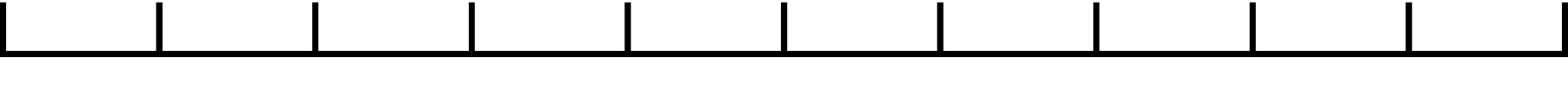 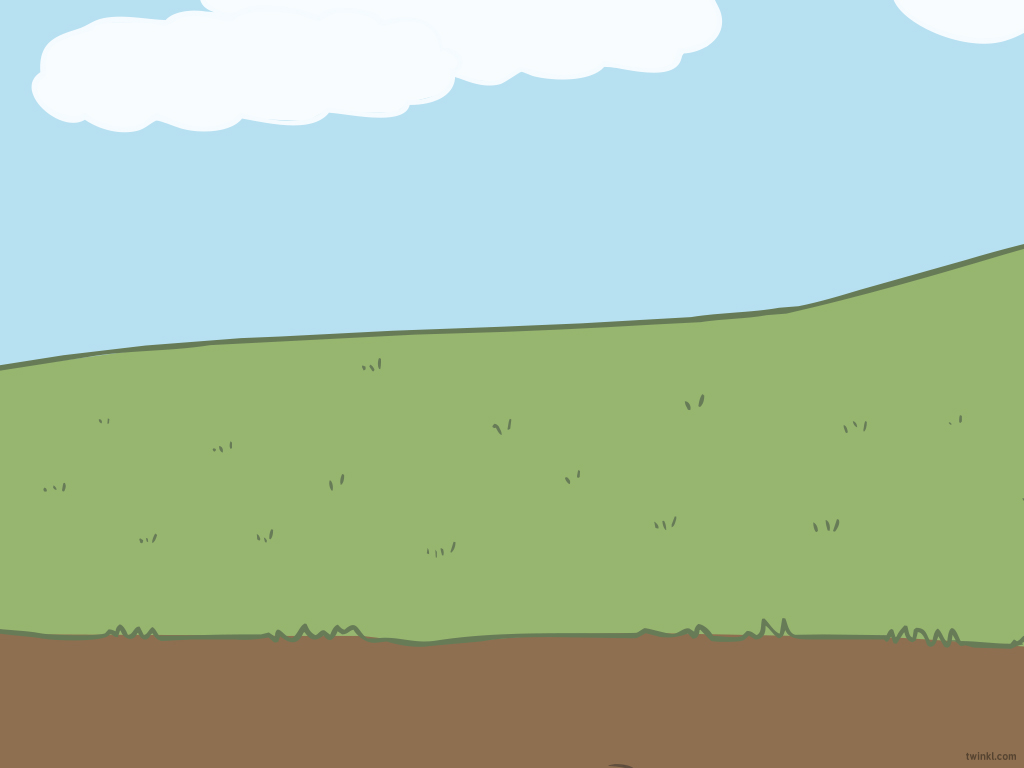 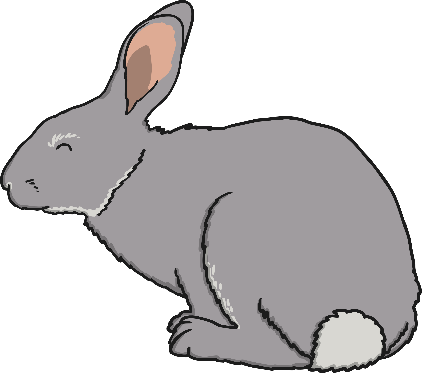 Baby Bunny is on number 2. He jumps on 3 more. What does 2 add 3 make?
Click me to help me jump!
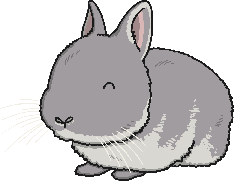 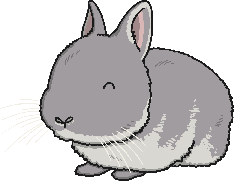 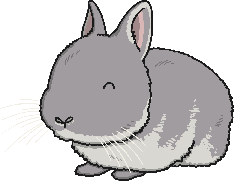 10
9
8
7
0
1
2
3
4
5
6
2 + 3 = 5
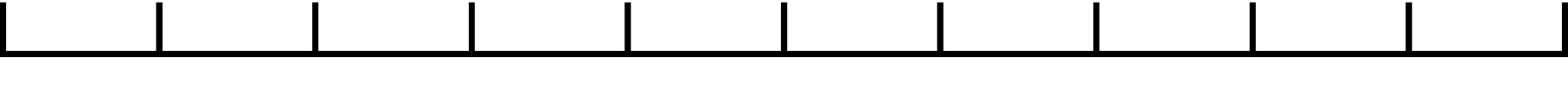 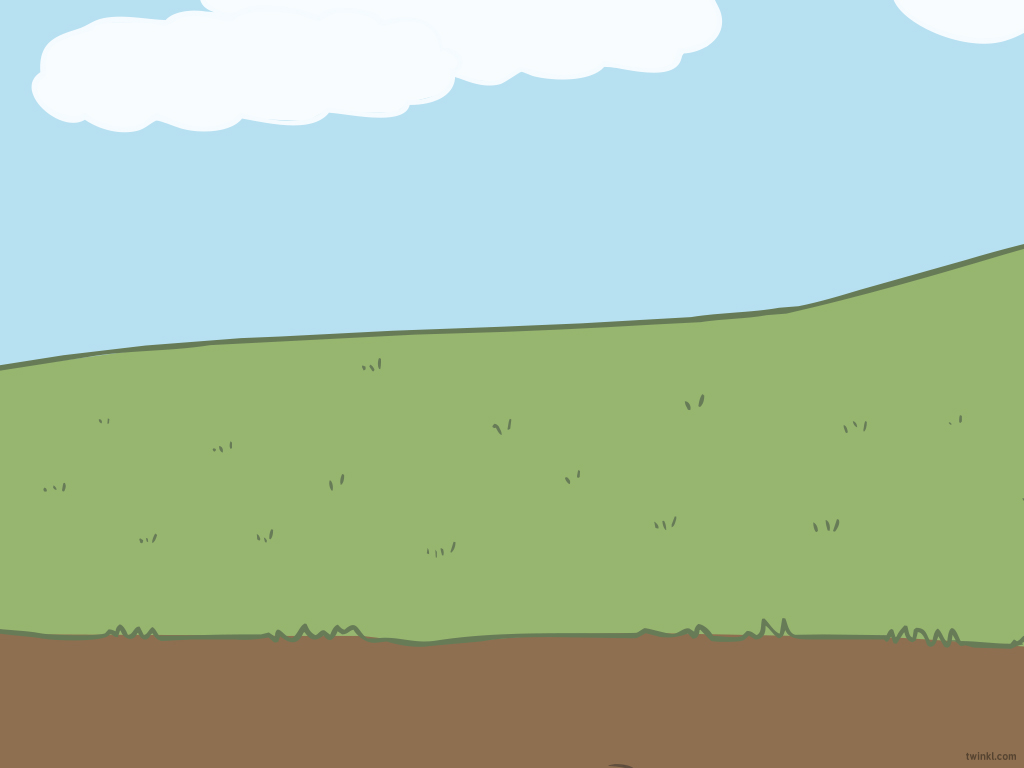 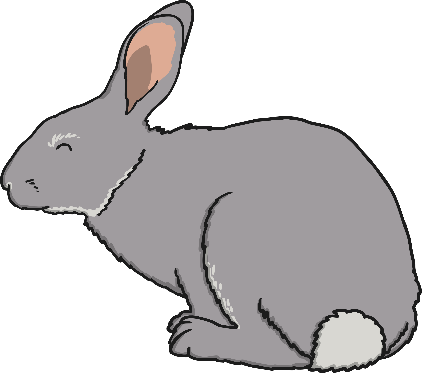 Baby Bunny is on number 5. He jumps on 2 more. Can you count on to find which number Baby Bunny will land on? How do you know?
Click me to help me jump!
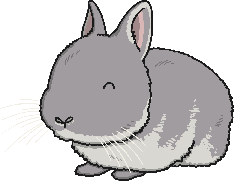 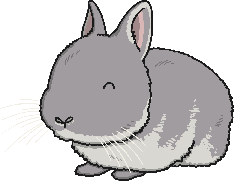 10
9
8
7
0
1
2
3
4
5
6
5 + 2 = 7
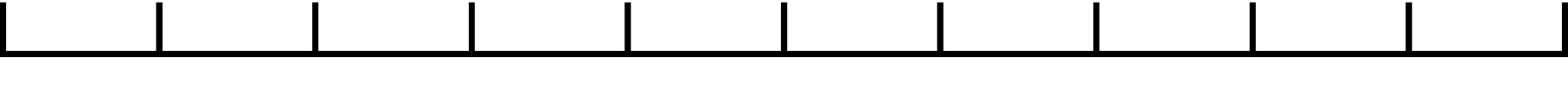 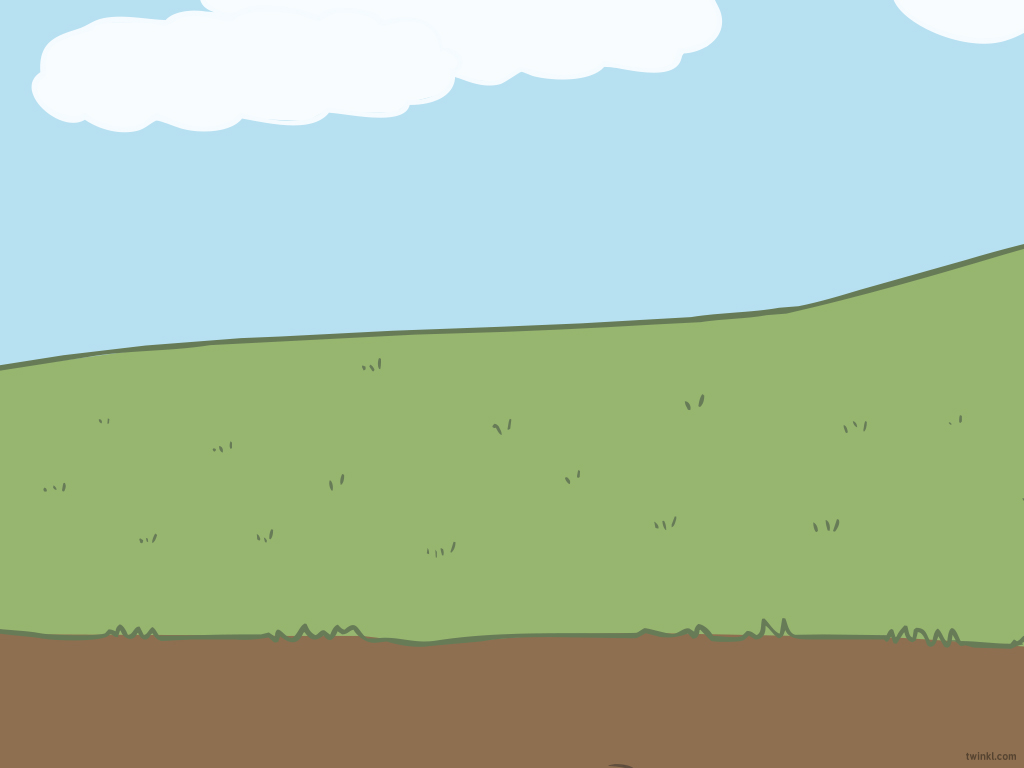 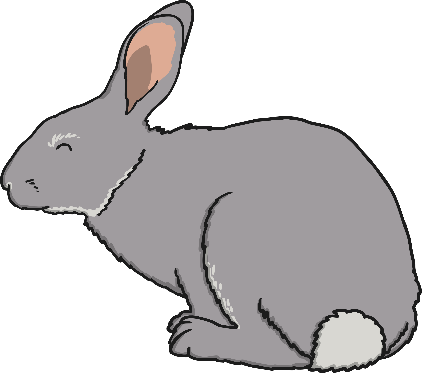 Baby Bunny is on number 4. He jumps on 1 more. What do you notice about the number that is 1 more? Where is it on the number line?
Click me to help me jump!
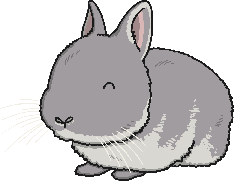 10
9
8
7
0
1
2
3
4
5
6
4 + 1 = 5
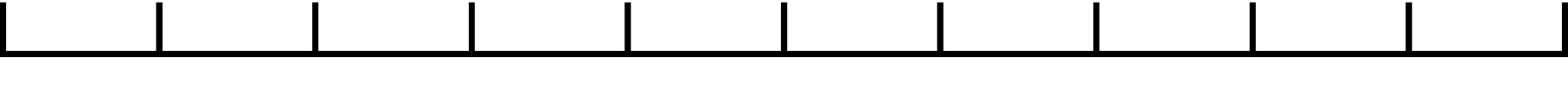 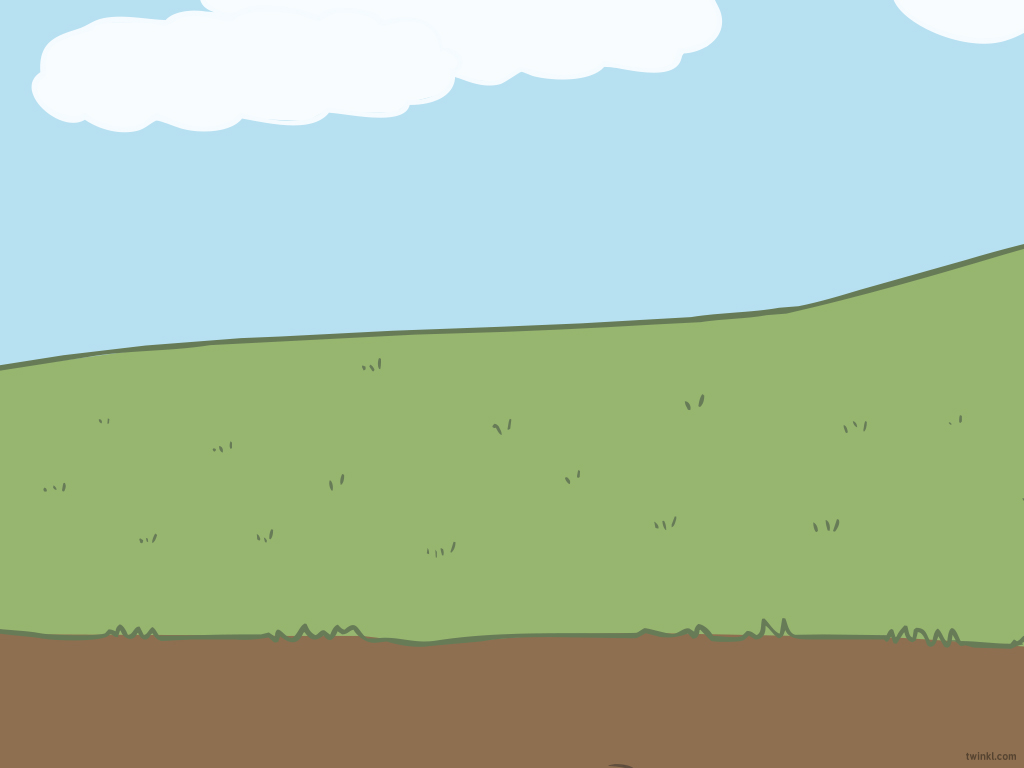 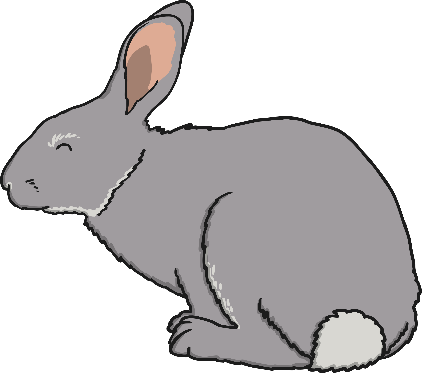 Baby Bunny is on number 4. He jumps on 5 more. I think he will land on number 10. Am I correct? Why? Why not?
Click me to help me jump!
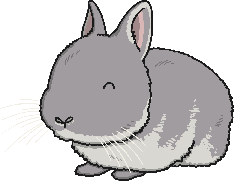 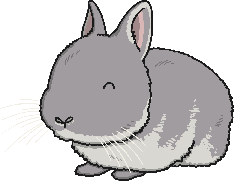 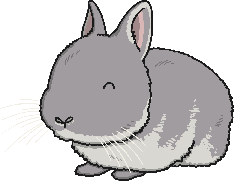 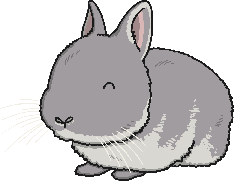 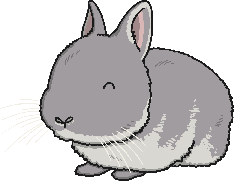 10
9
8
7
0
1
2
3
4
5
6
4 + 5 = 9
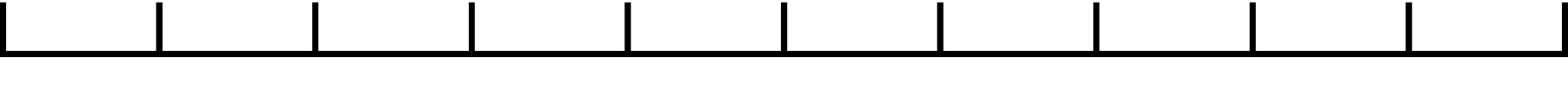 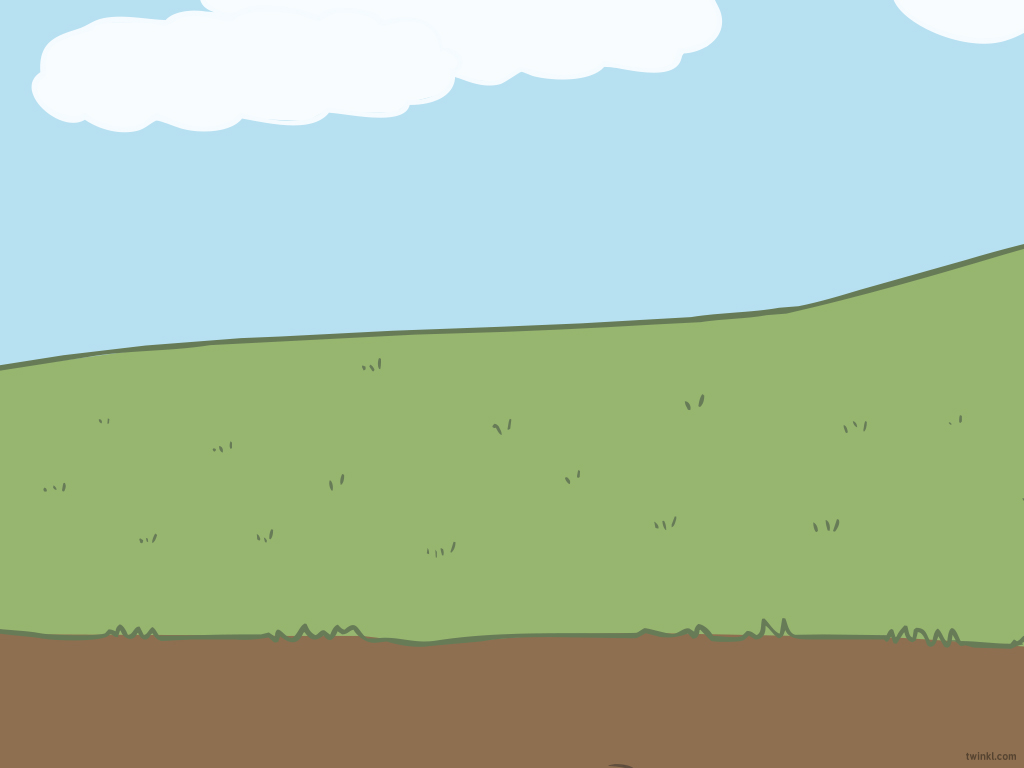 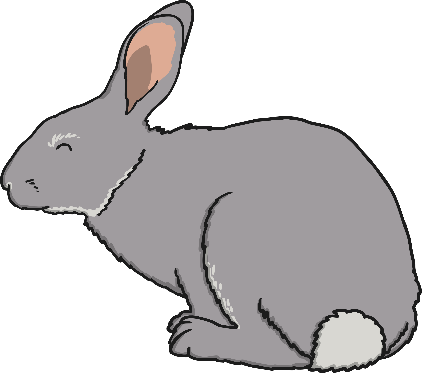 Which number will Baby Bunny land on if he makes 2 more jumps along the number line? Can you use the number line or your fingers to help you work out the answer?
Click me to help me jump!
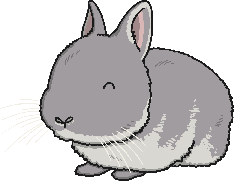 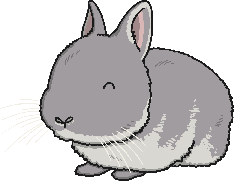 10
9
8
7
0
1
2
3
4
5
6
6 + 2 = 8
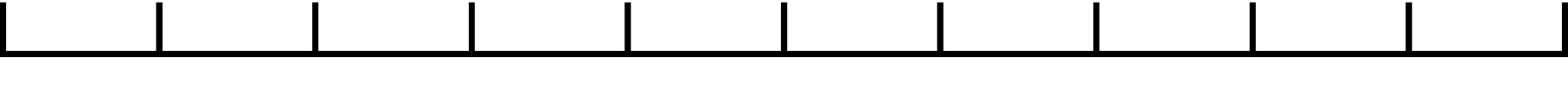 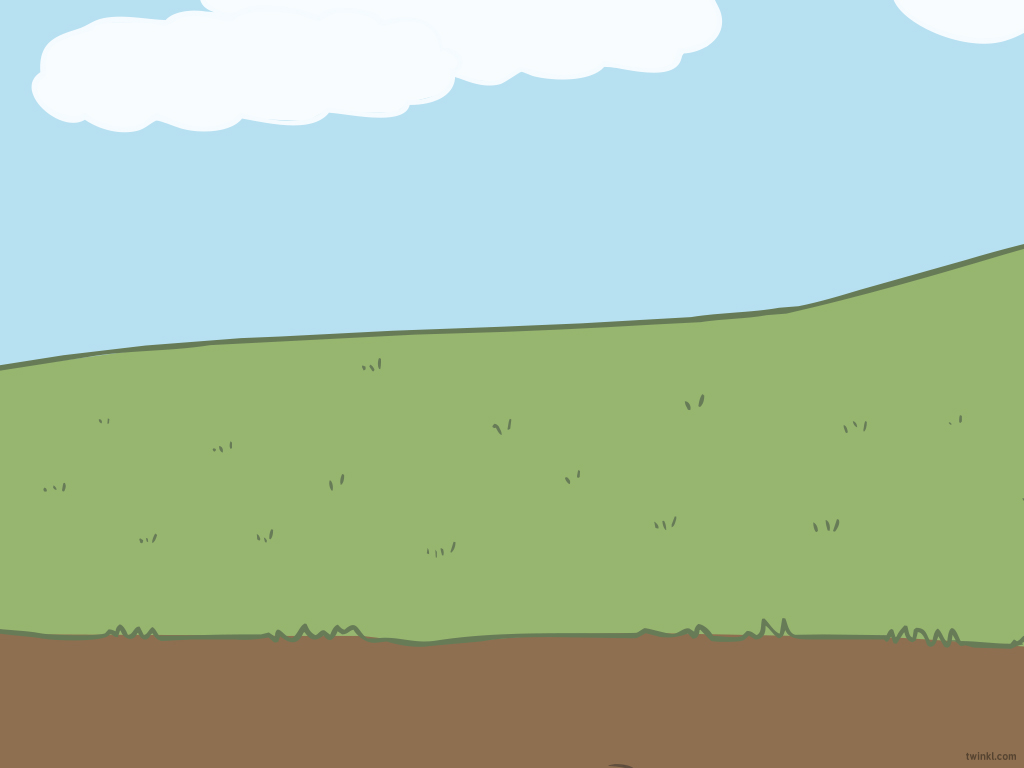 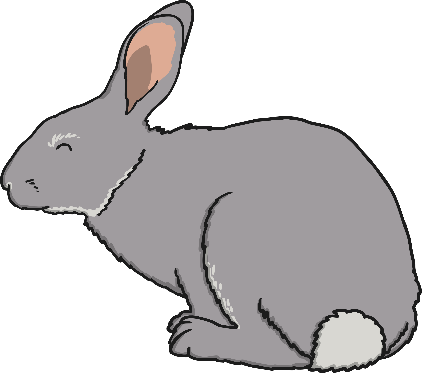 Baby Bunny is going to make 2 more jumps. Can you tell a friend a number sentence about these jumps?
Click me to help me jump!
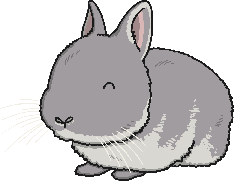 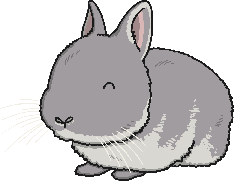 10
9
8
7
0
1
2
3
4
5
6
8 + 2 = 10
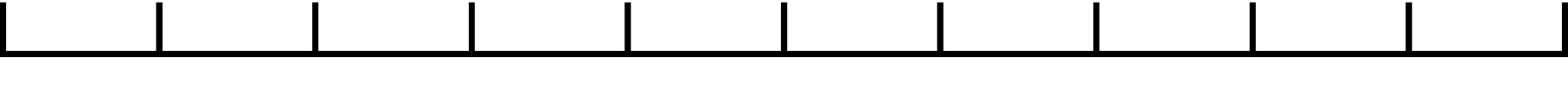 Thank you for helping me work out which numbers I would land on.
You could try pretending to be bunnies and jump along a number line too!
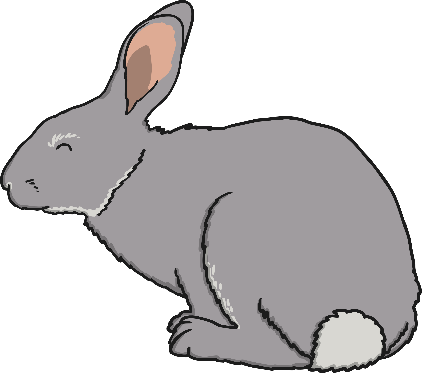 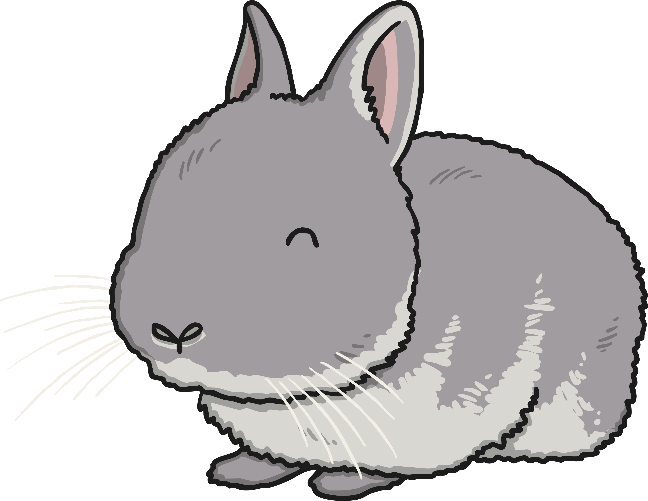 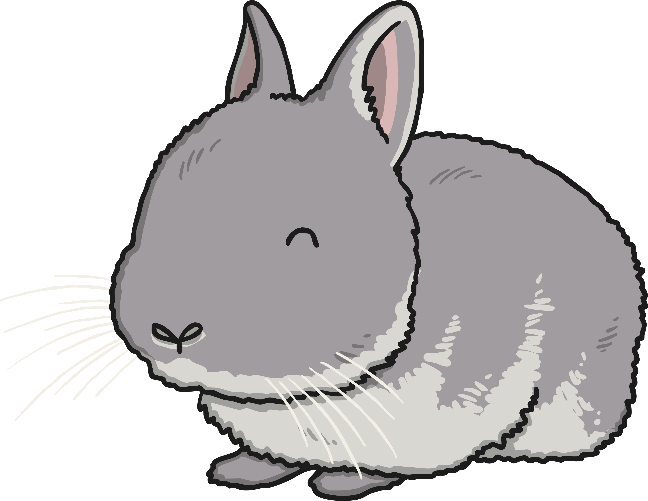 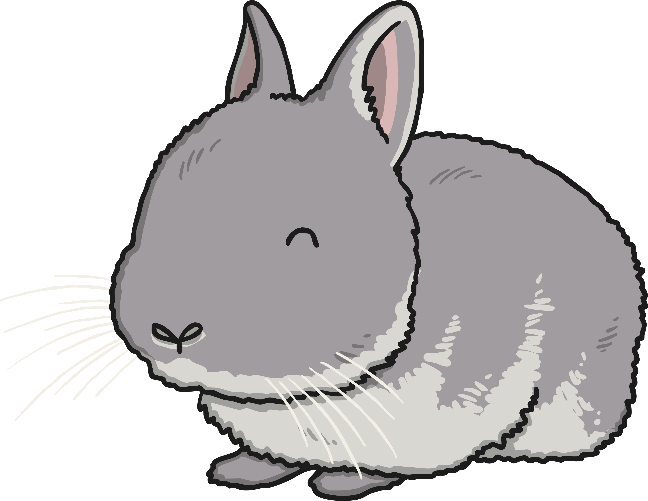 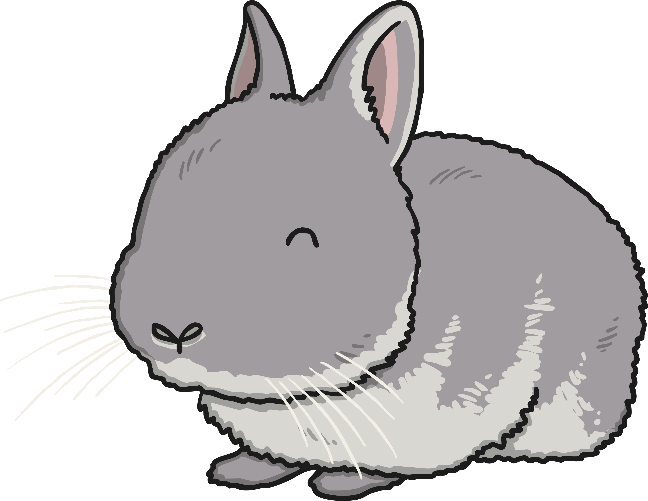 Play Again